“ការប្រៀបធៀបចំនួនដោយសញ្ញា តូចជាង និង ធំជាង”
គណិតវិទ្យា ថ្នាក់ទី៣
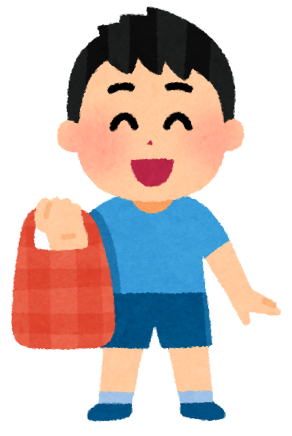 ថ្ងៃនេះ តារា ទៅផ្សារជាមួយម្ដាយ។ 
តោះយើងមកជួយគាត់រកចំនួនដែលច្រើនជាងគេ ដោយប្រើសញ្ញា  > ឬ <.
8                                    9
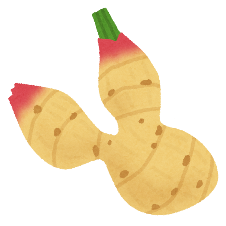 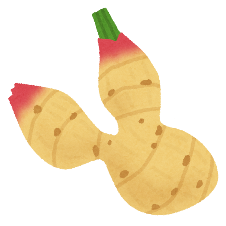 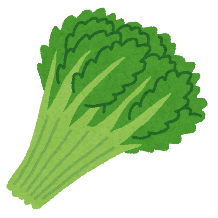 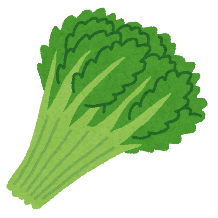 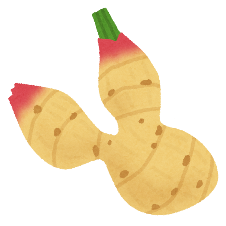 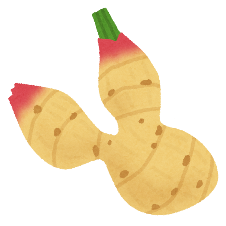 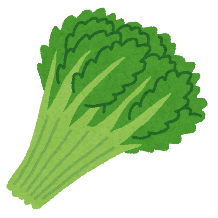 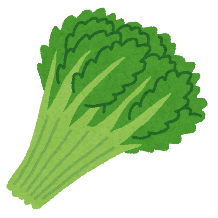 1.
<
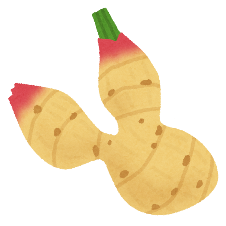 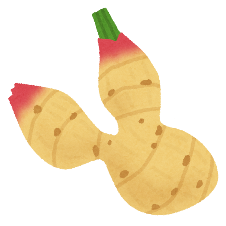 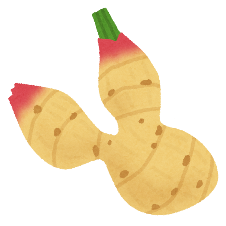 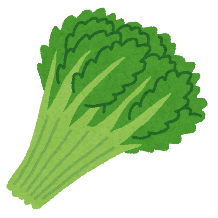 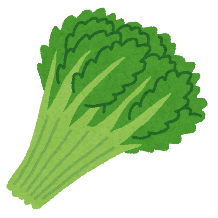 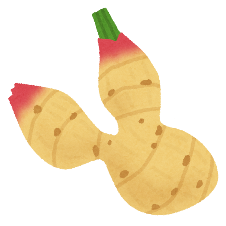 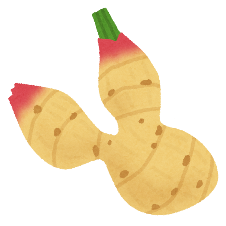 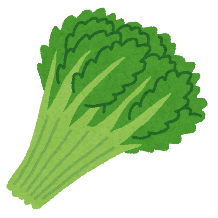 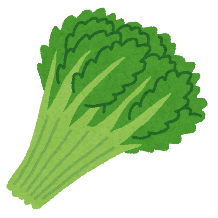 7                                    11
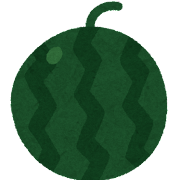 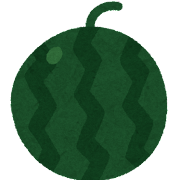 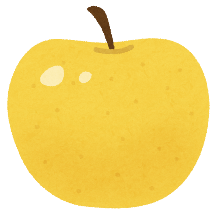 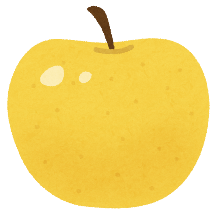 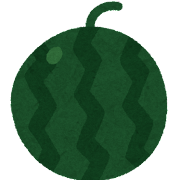 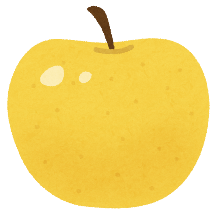 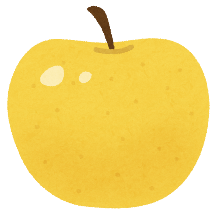 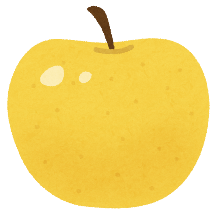 2.
<
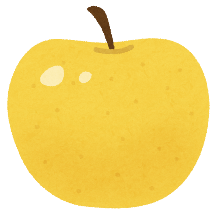 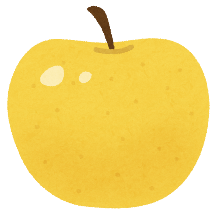 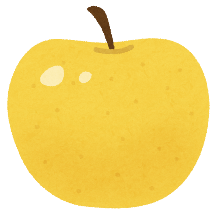 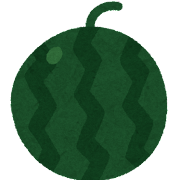 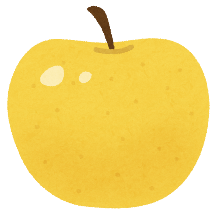 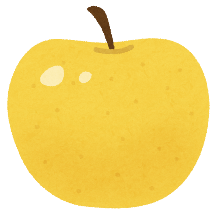 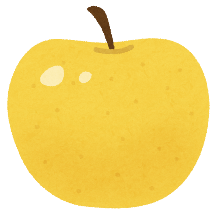 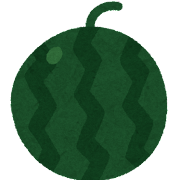 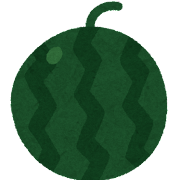 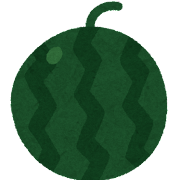 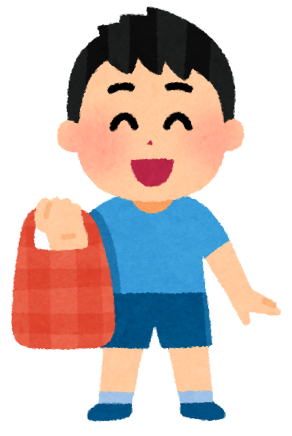 ថ្ងៃនេះ តារា ទៅផ្សារជាមួយម្ដាយ។ 
តោះយើងមកជួយគាត់រកចំនួនដែលច្រើនជាងគេ ដោយប្រើសញ្ញា  > ឬ <.
32                                   21
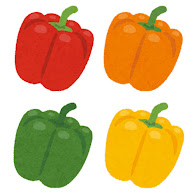 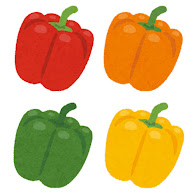 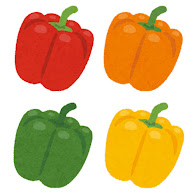 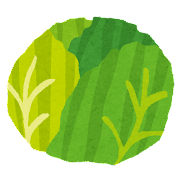 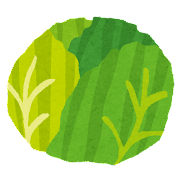 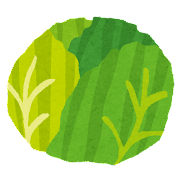 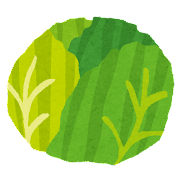 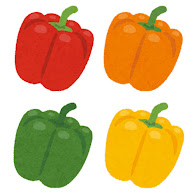 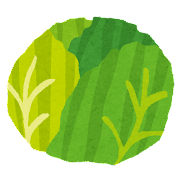 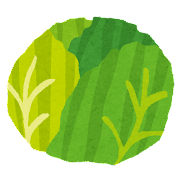 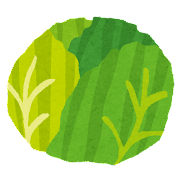 3.
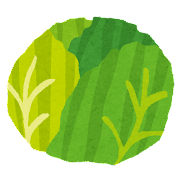 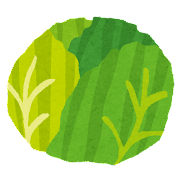 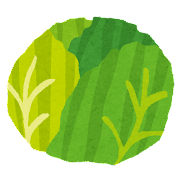 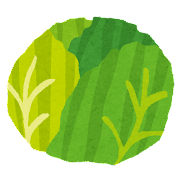 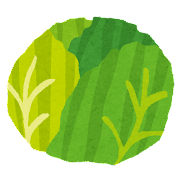 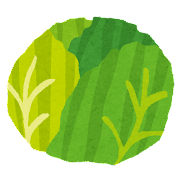 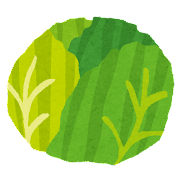 >
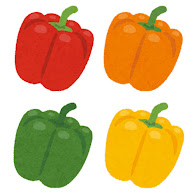 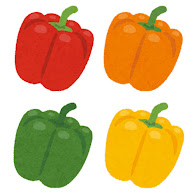 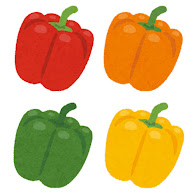 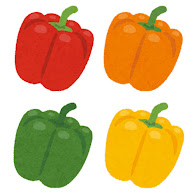 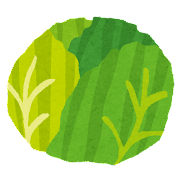 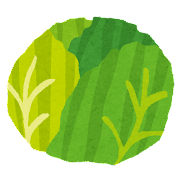 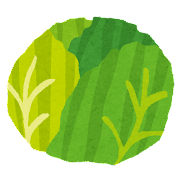 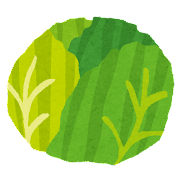 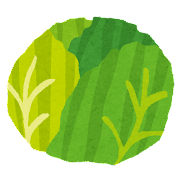 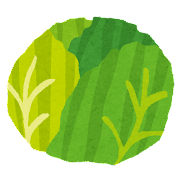 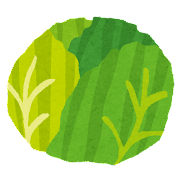 10                                    13
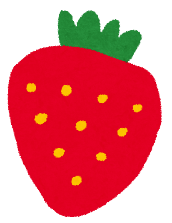 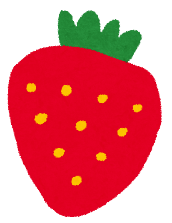 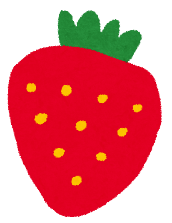 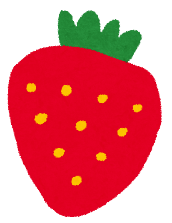 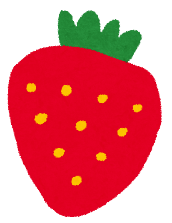 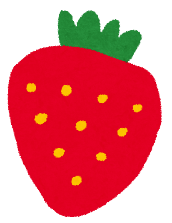 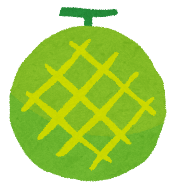 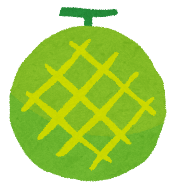 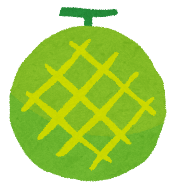 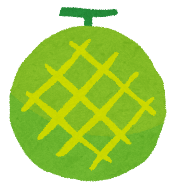 4.
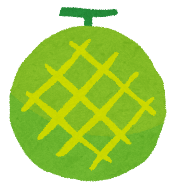 <
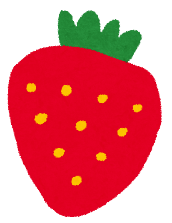 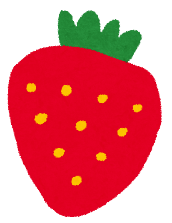 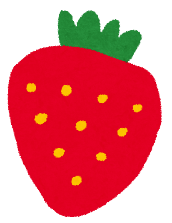 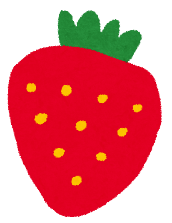 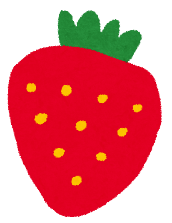 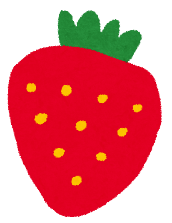 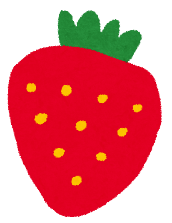 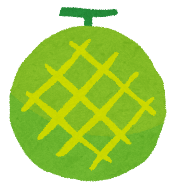 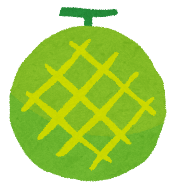 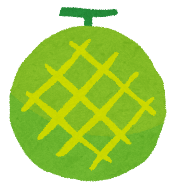 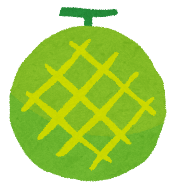 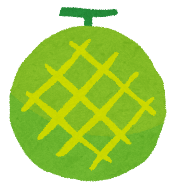